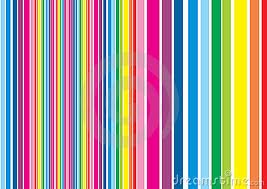 Jornada de observación y practica 
31 de marzo al 04 de abril.
Nazllely Yoselin Ortiz Ramos.
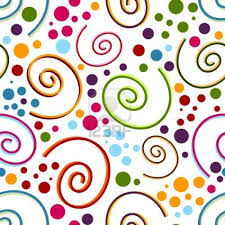 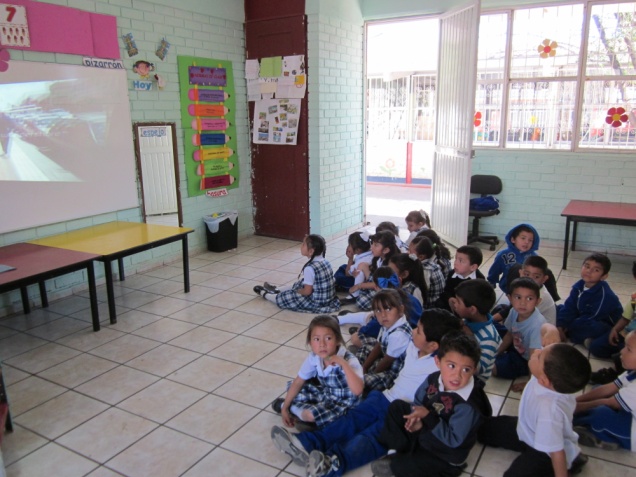 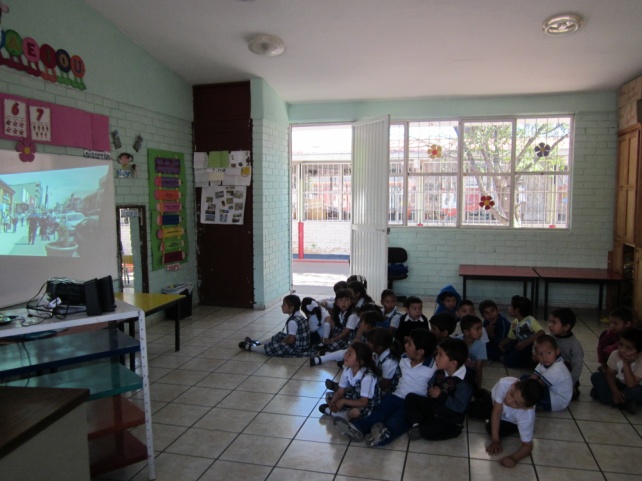 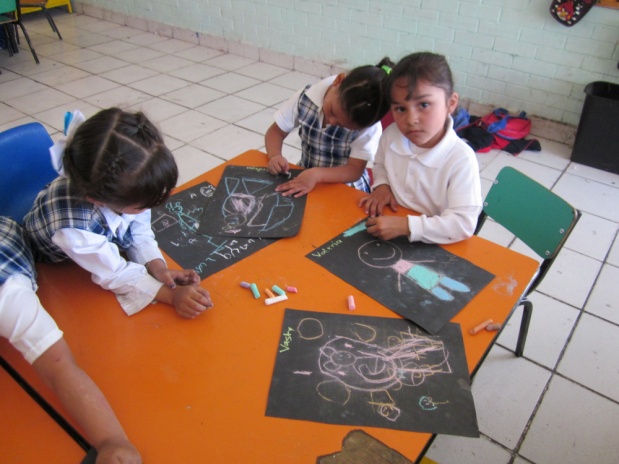 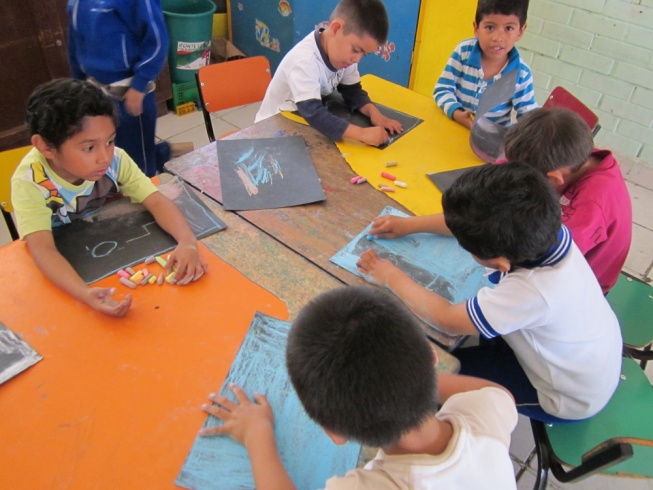 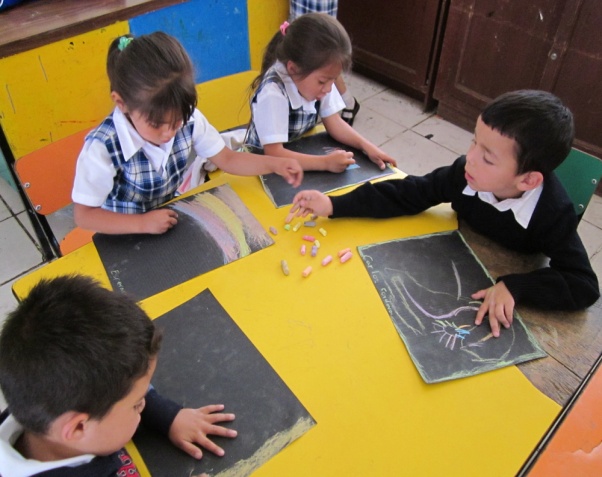 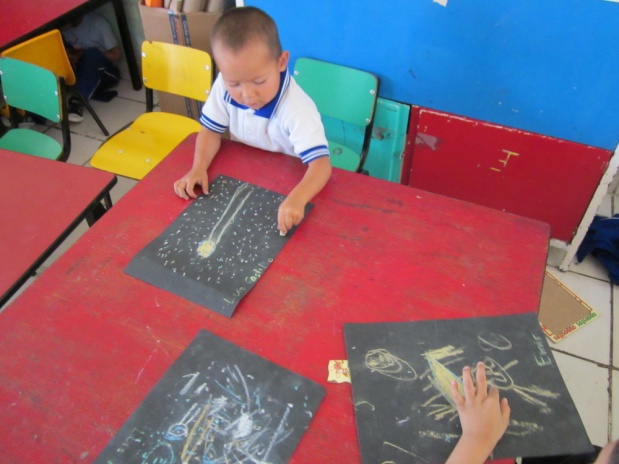 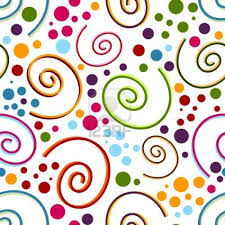 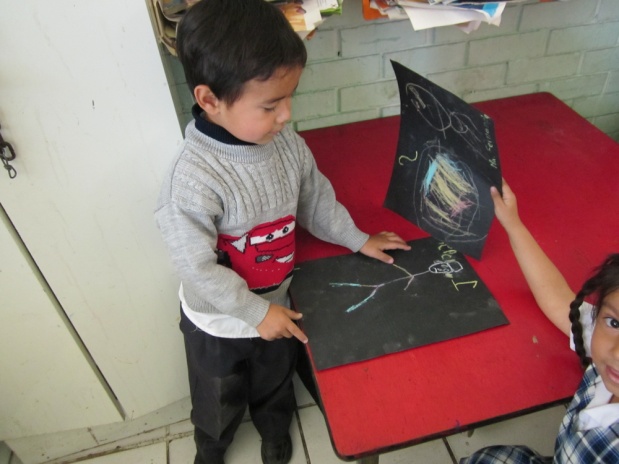 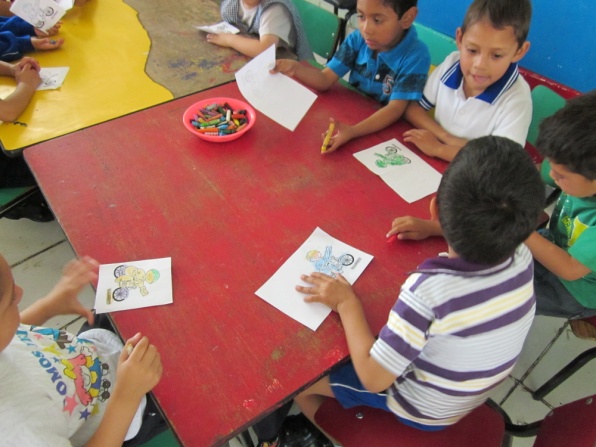 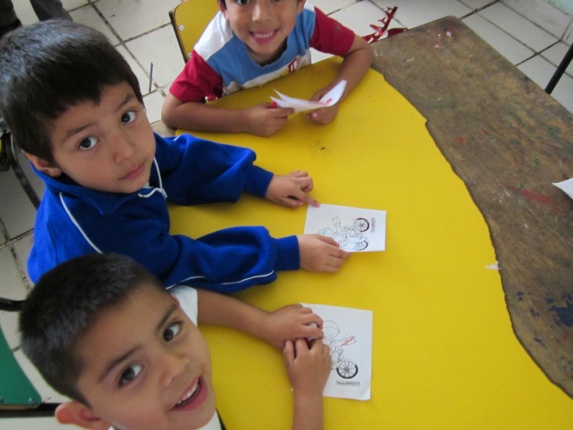 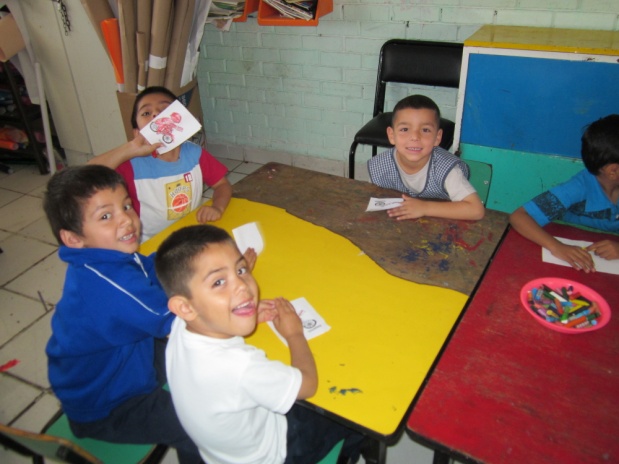 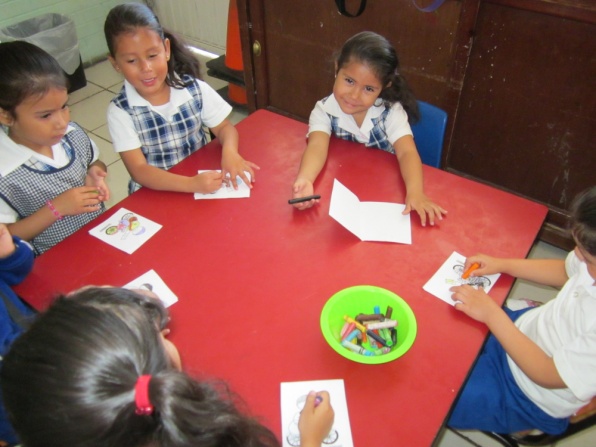 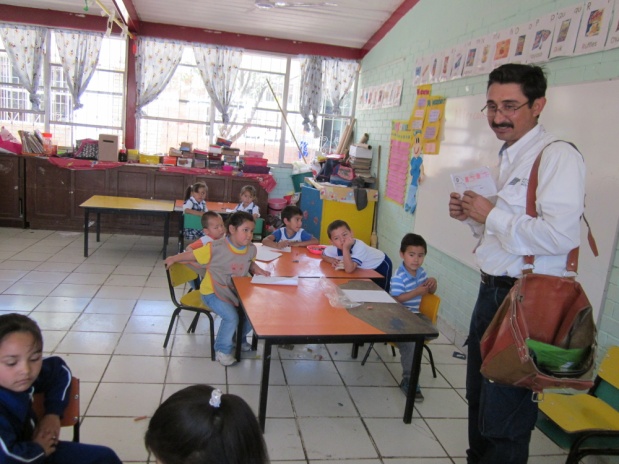 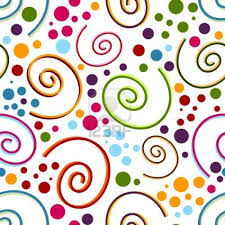 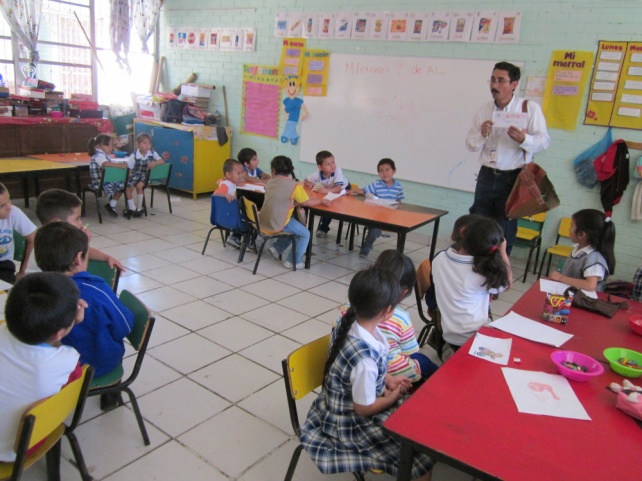 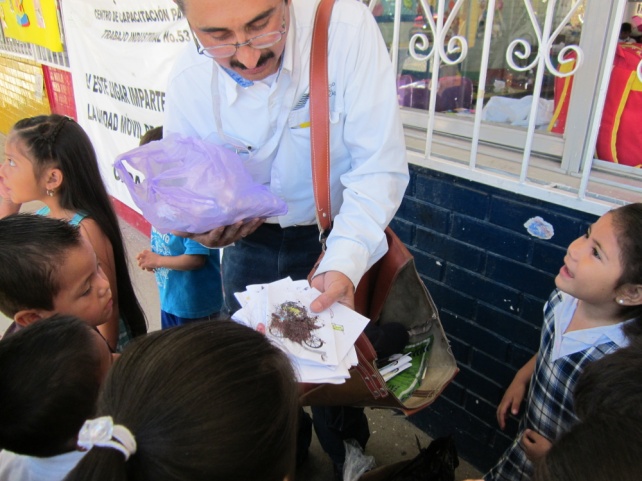 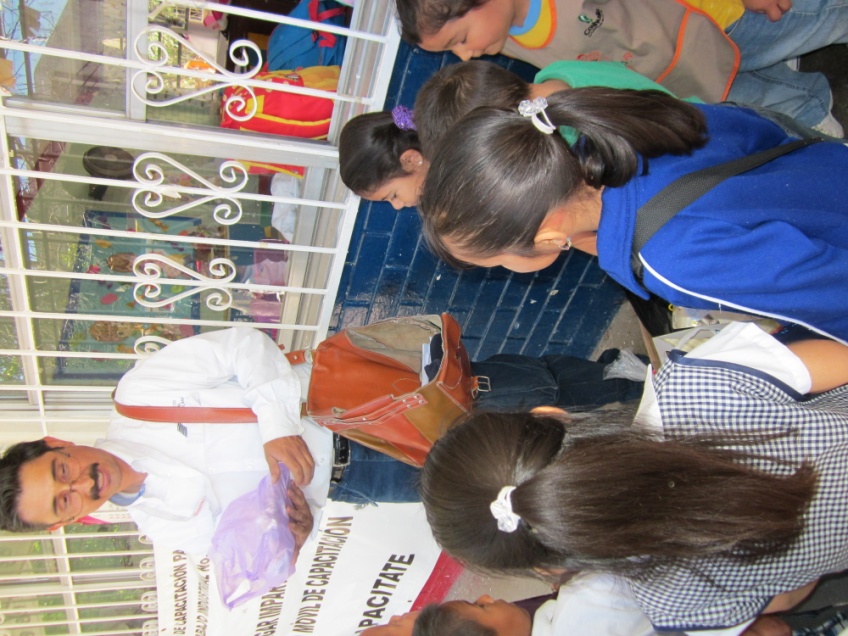 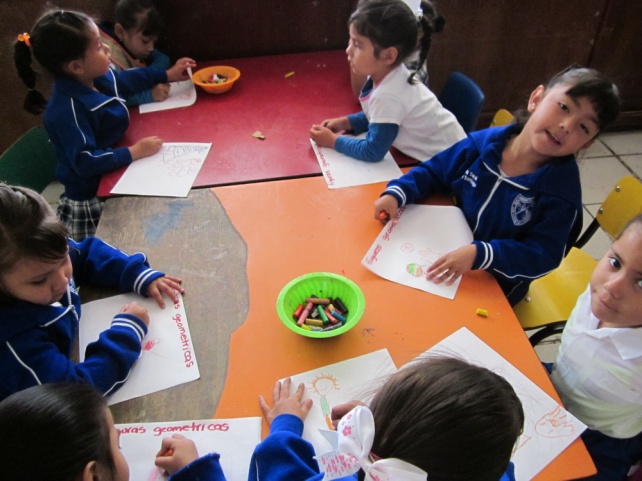 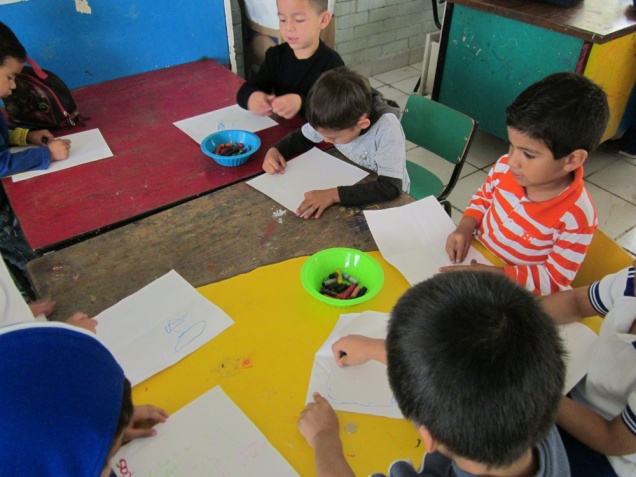 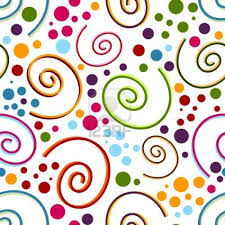 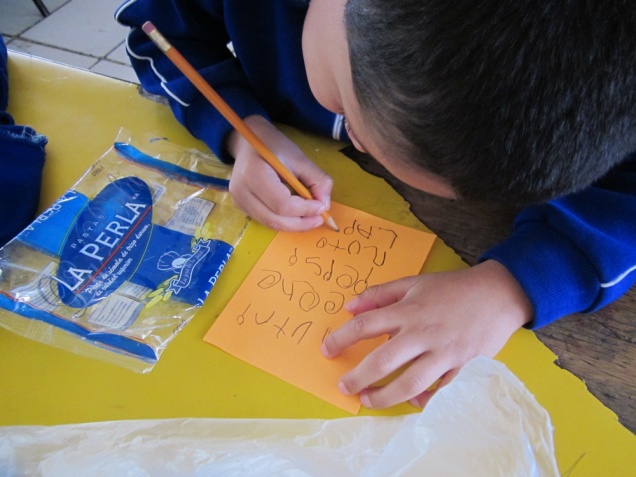 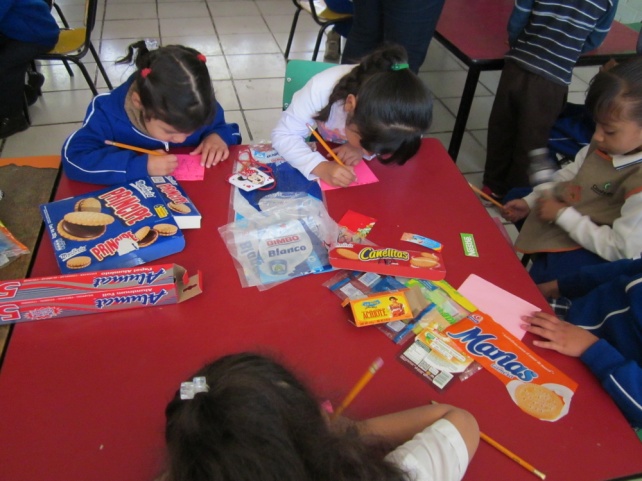 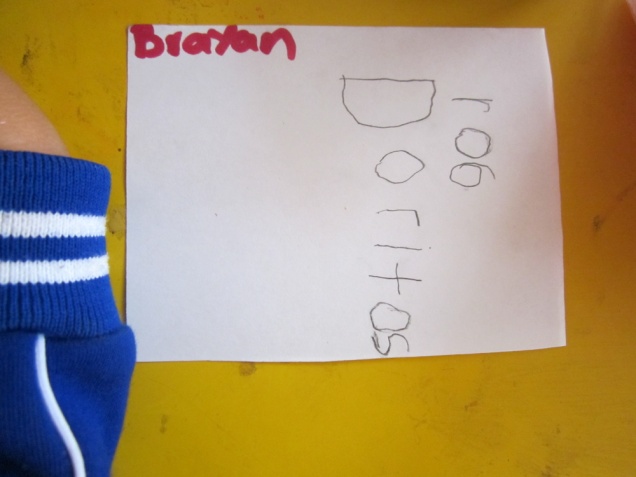 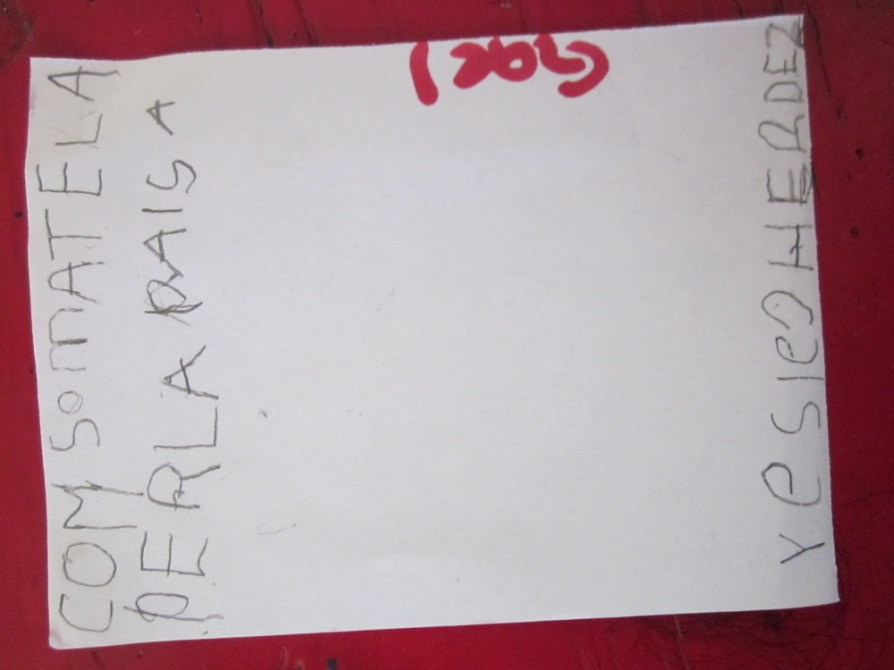 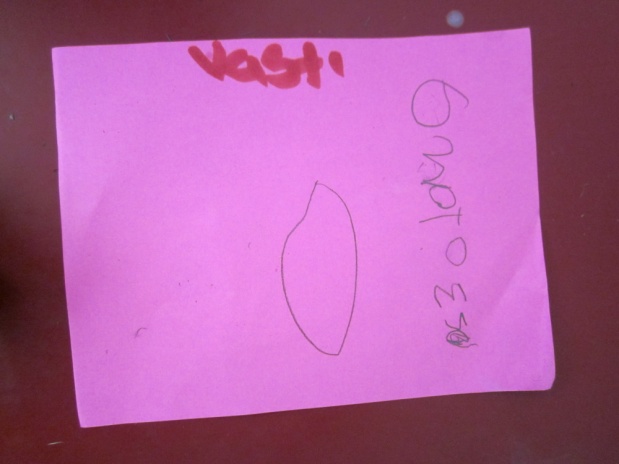 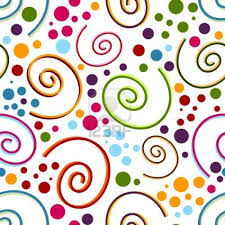 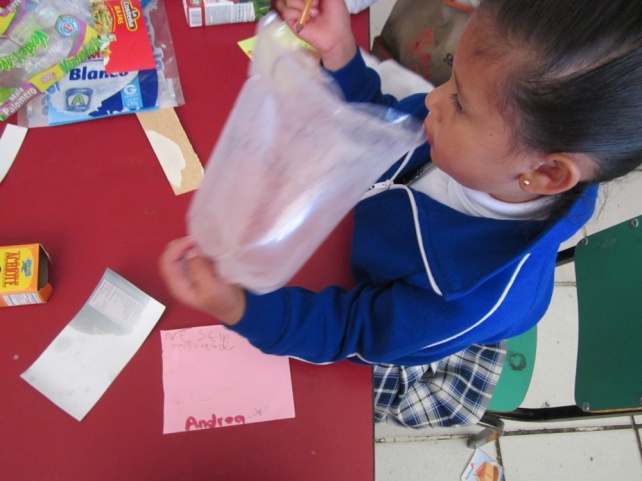 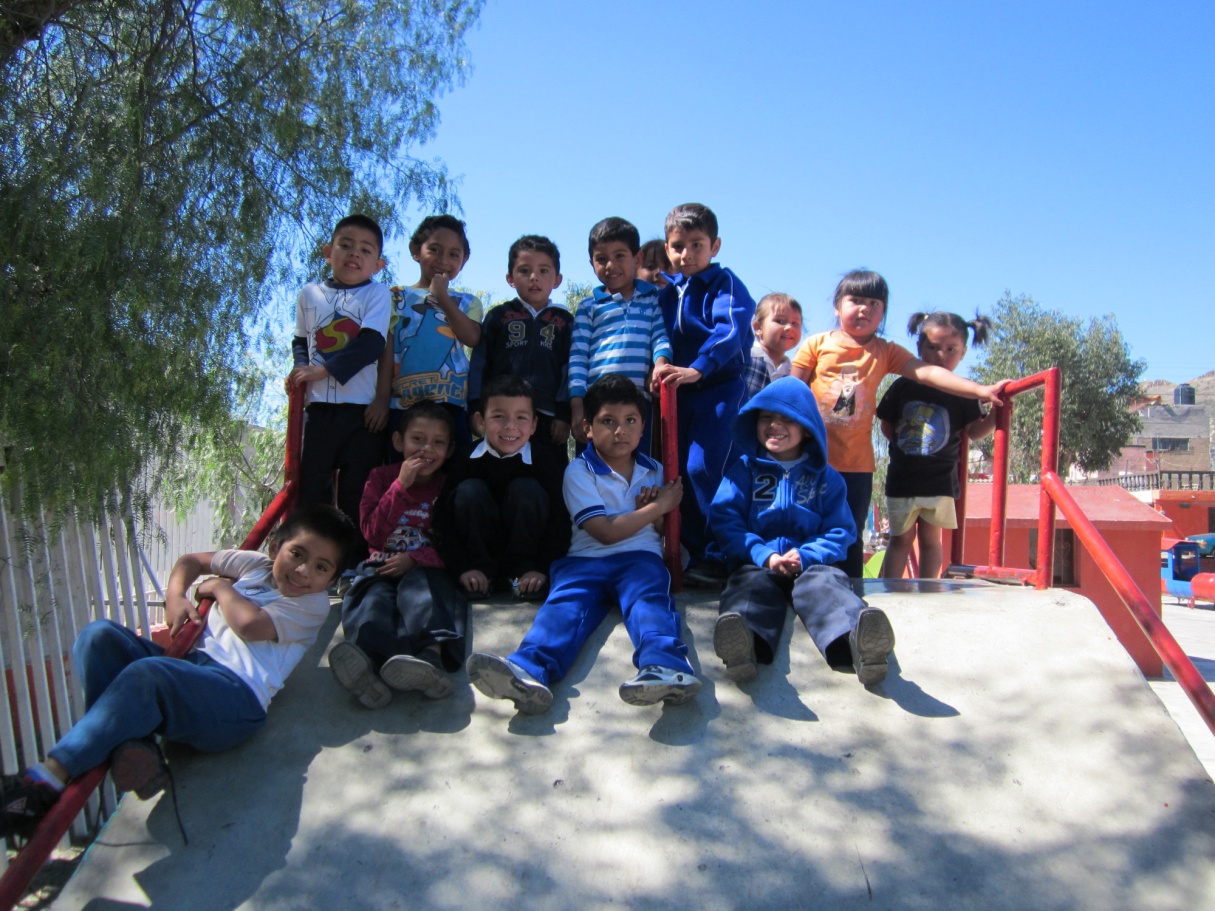